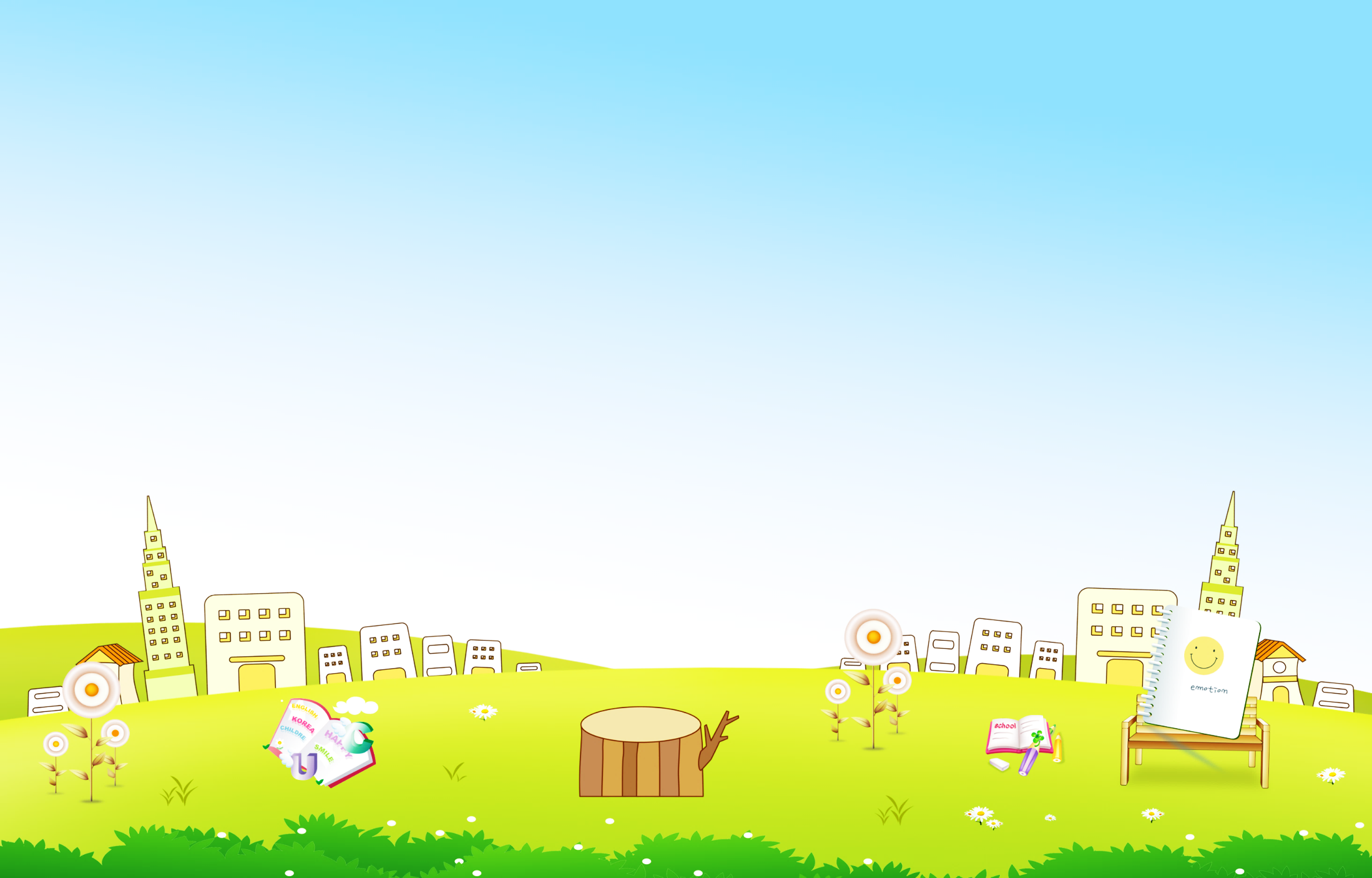 UBND HUYỆN VĨNH BẢO
TRƯỜNG TIỂU HỌC HIỆP HOÀ
CHÀO MỪNG CÁC THẦY CÔ GIÁO 
VỀ DỰ GIỜ
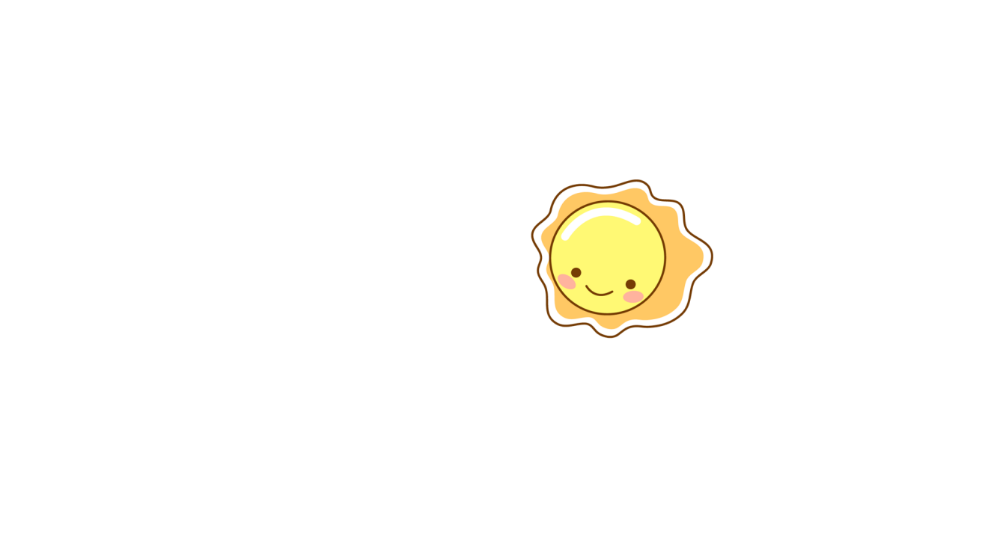 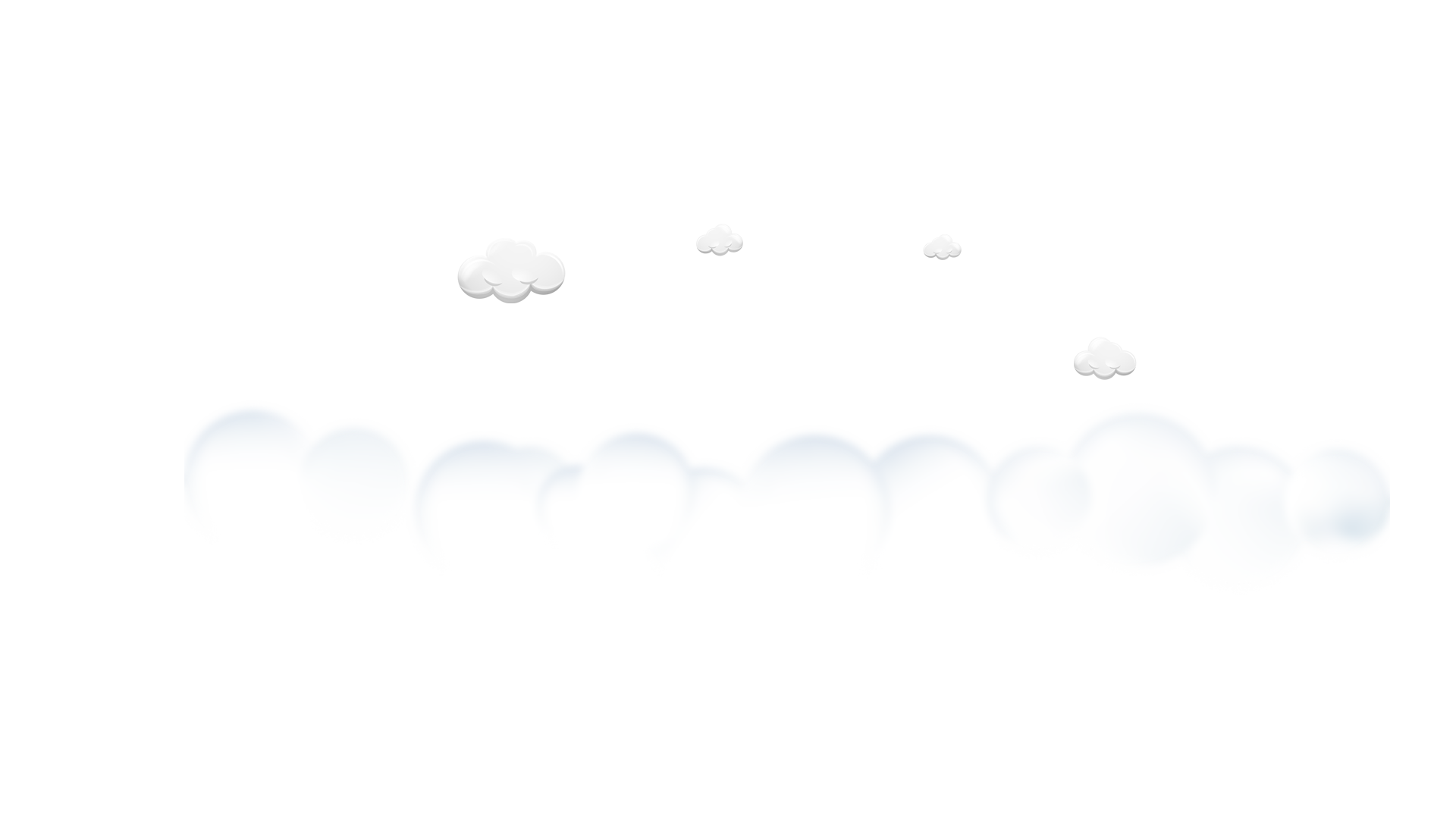 MÔN MĨ THUẬT 3
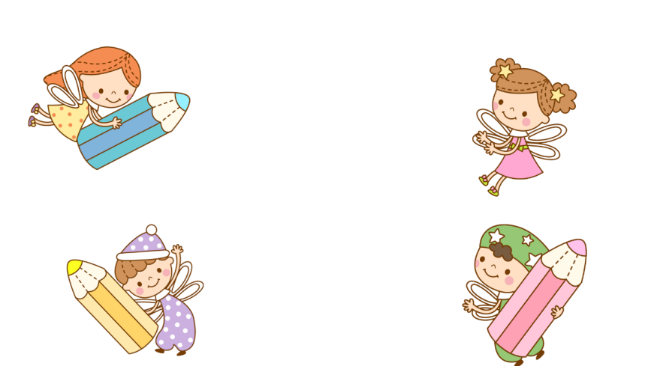 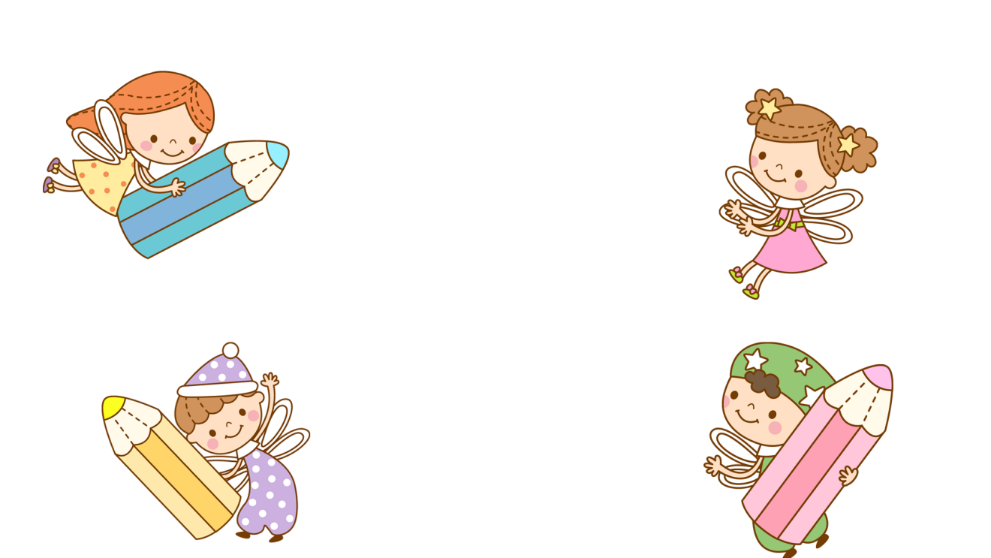 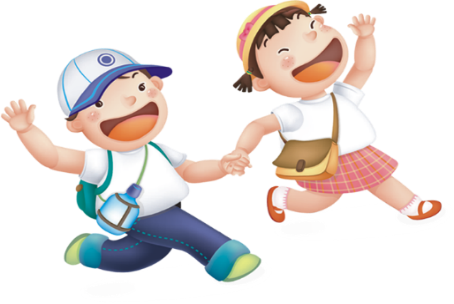 Giáo viên: Nguyễn Thị Hồng Vân
Năm học: 2022 -2023
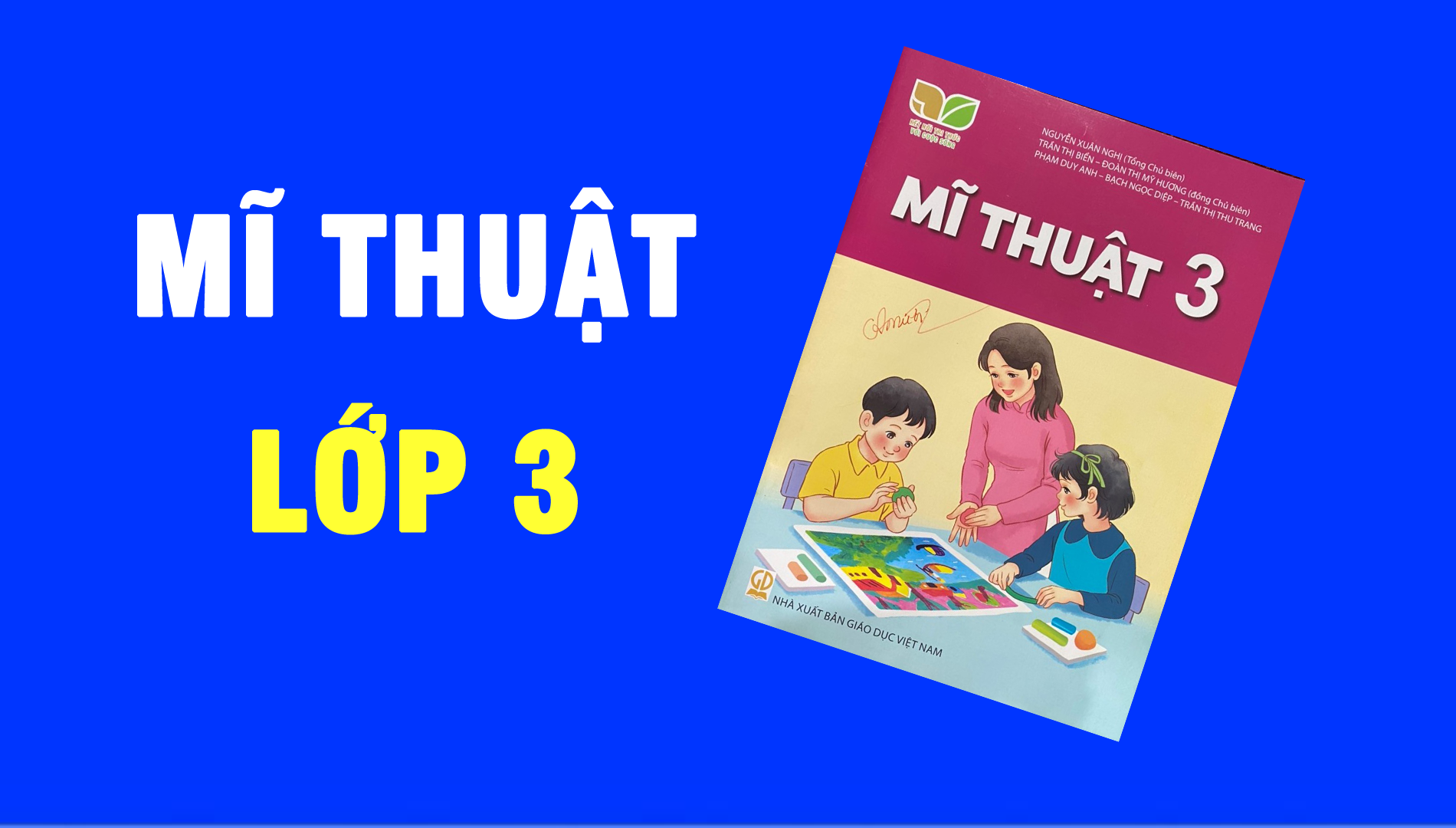 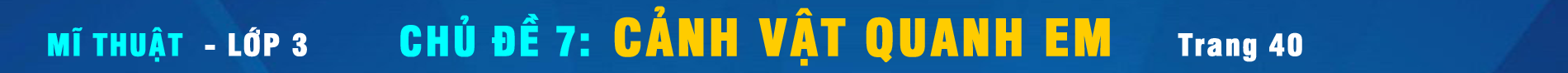 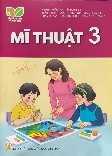 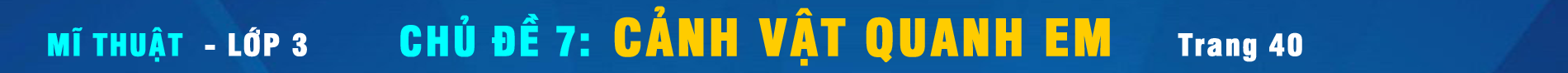 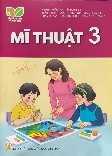 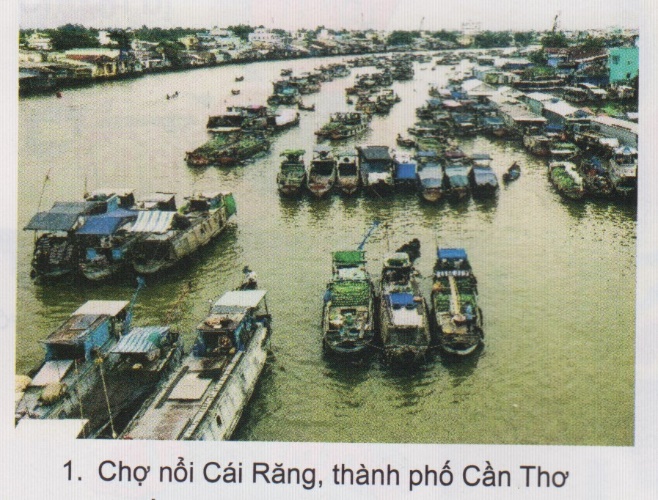 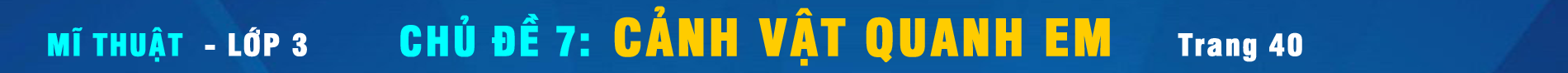 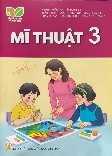 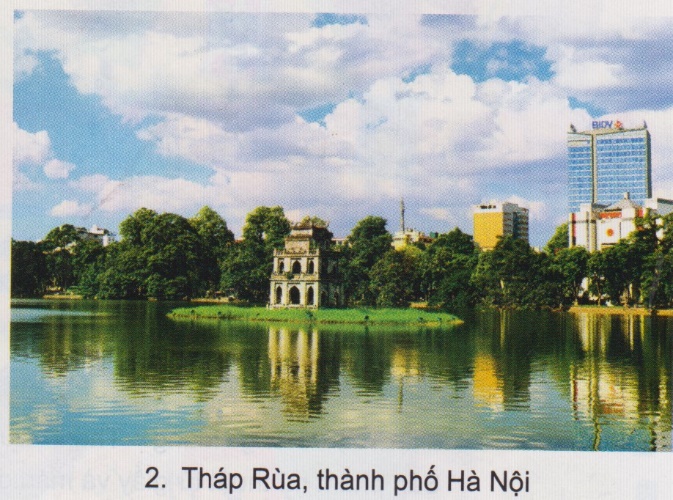 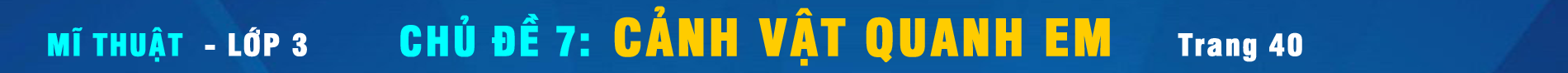 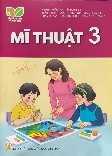 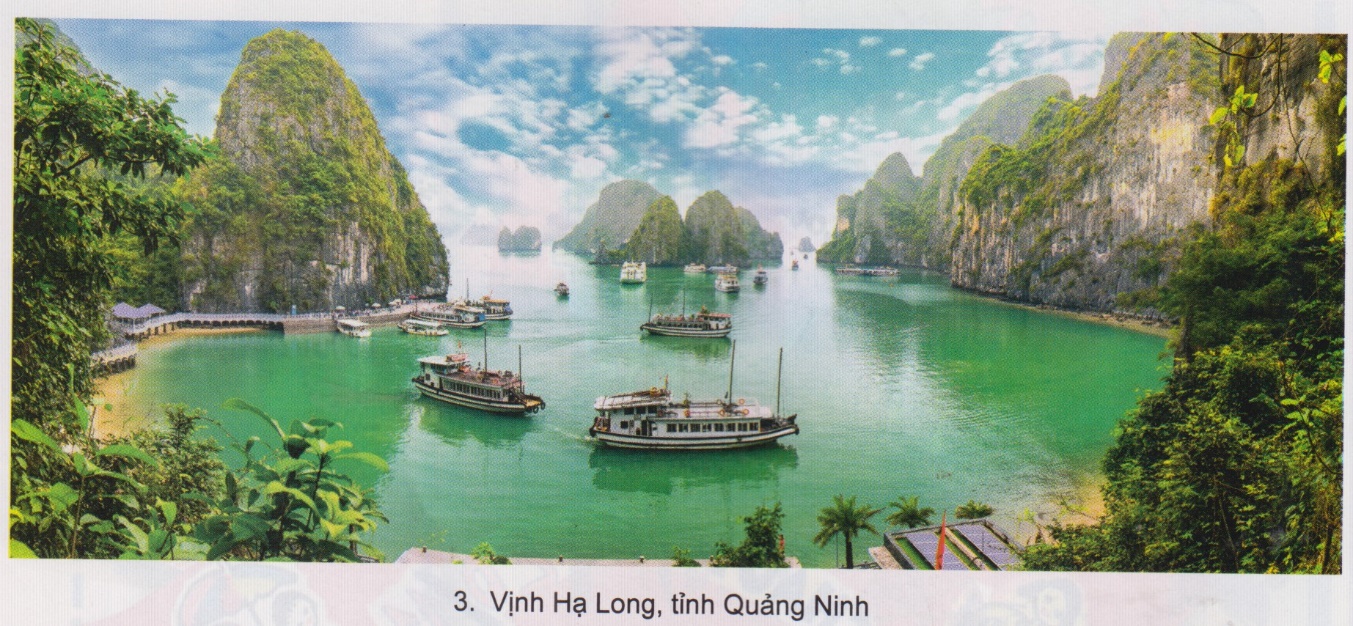 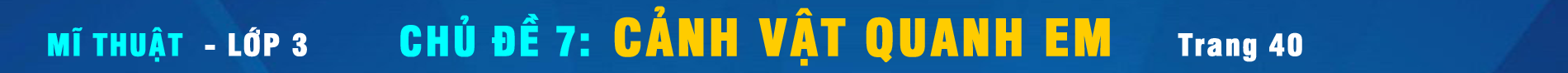 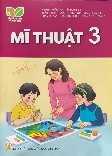 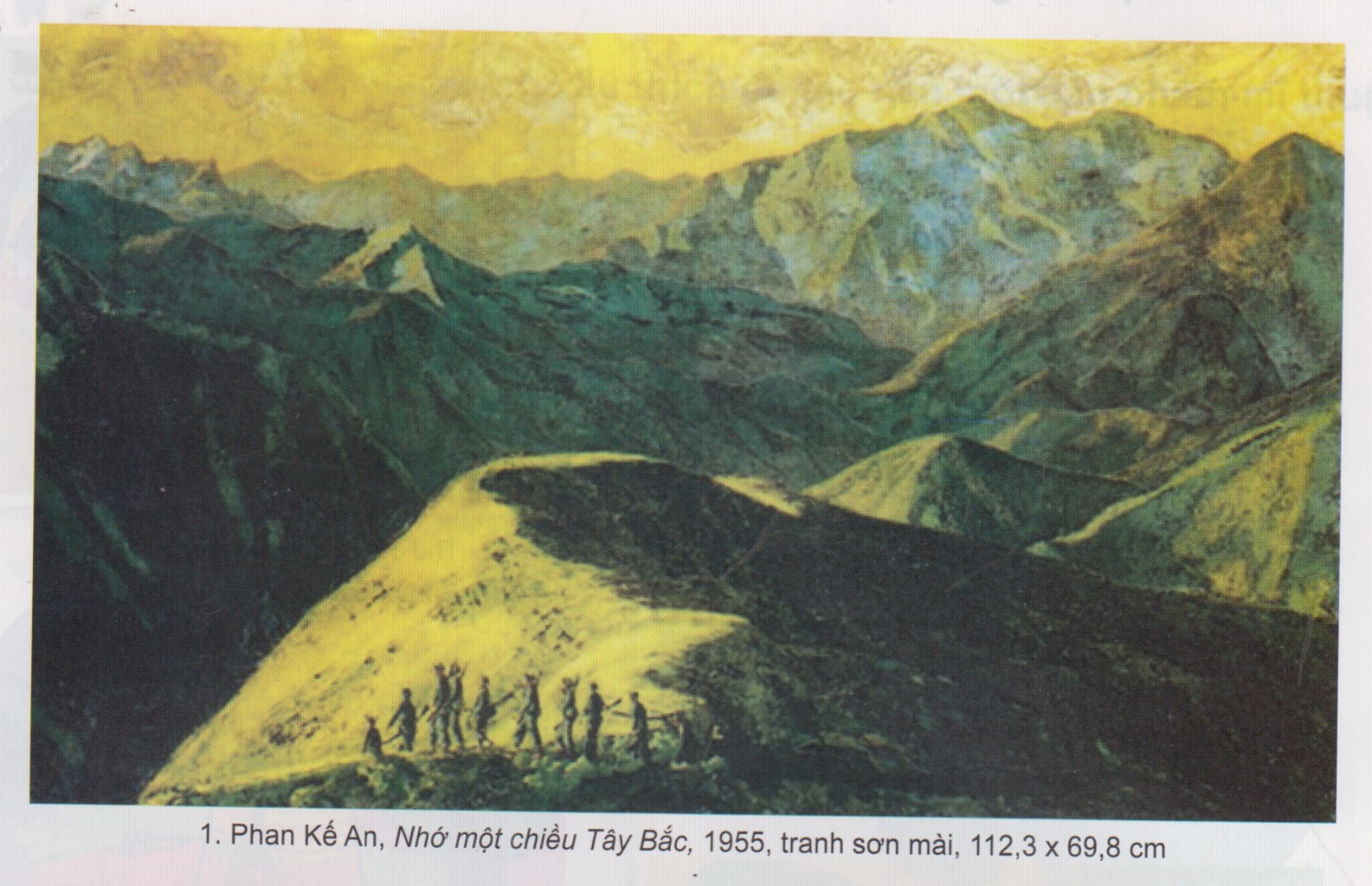 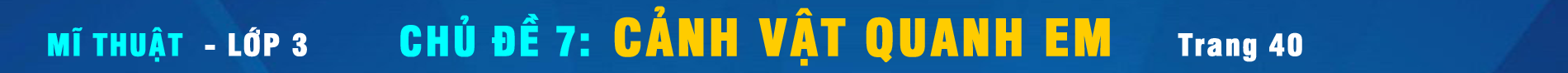 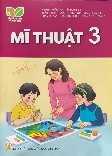 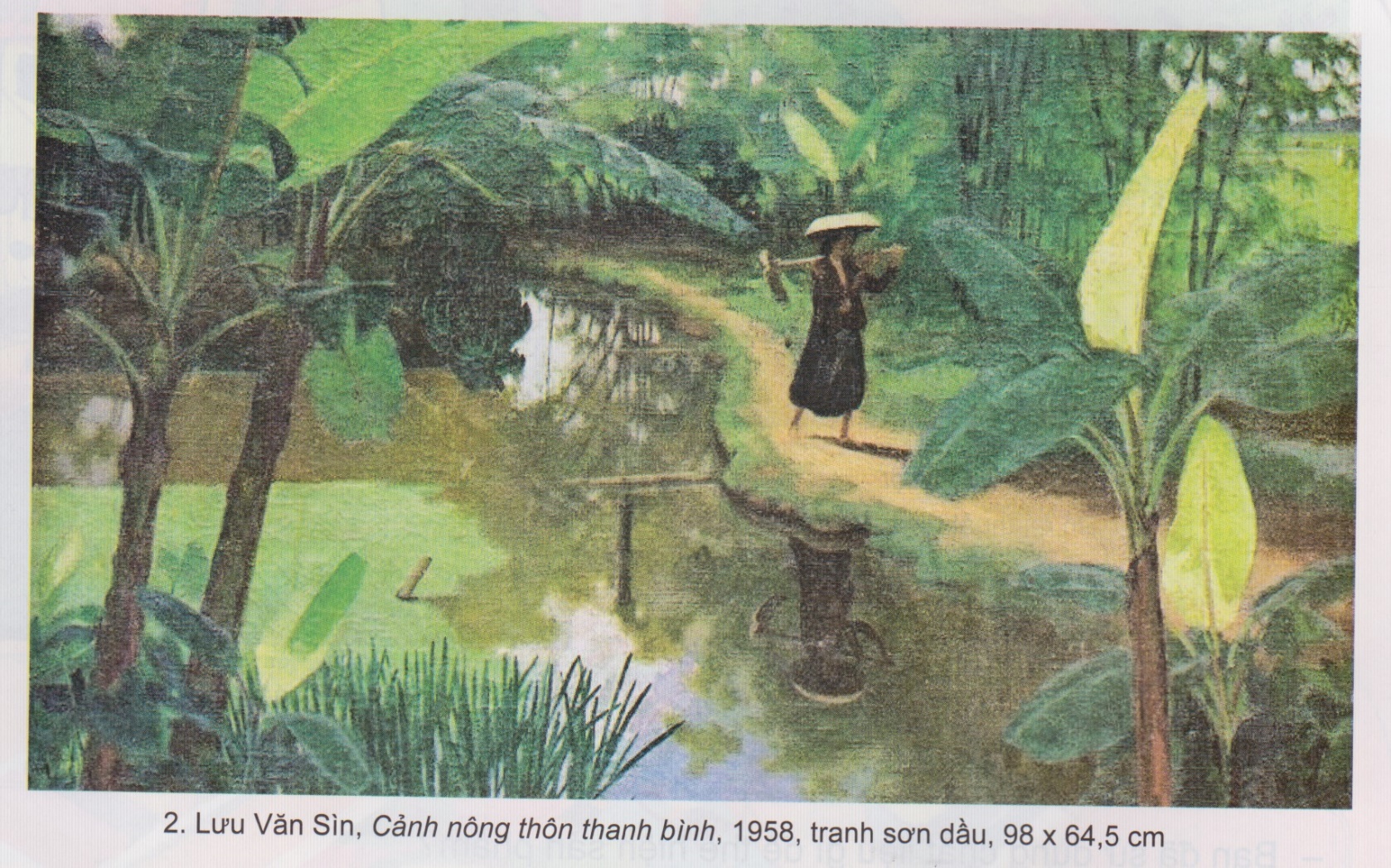 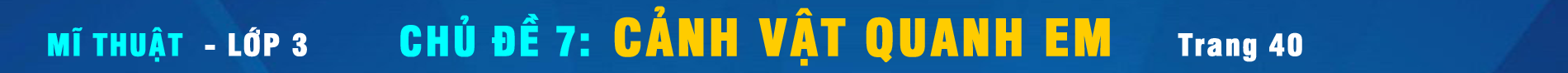 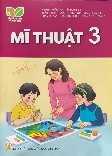 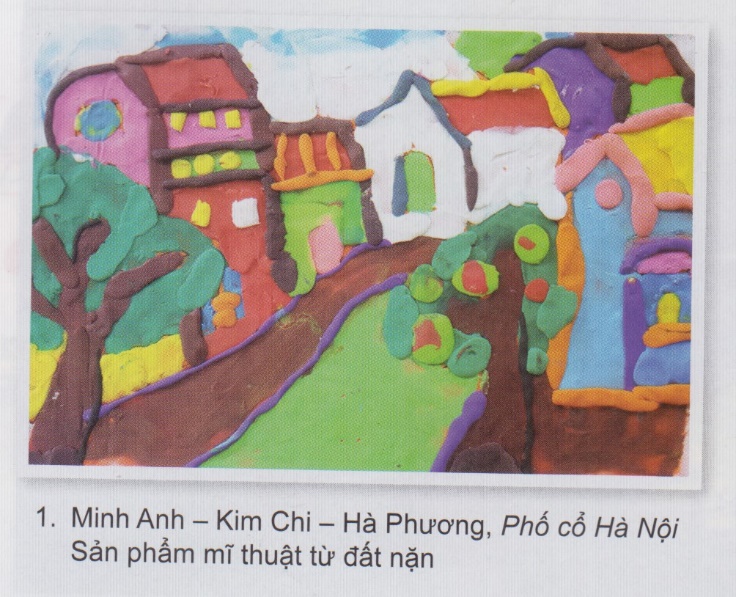 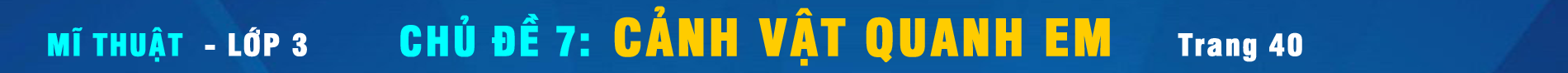 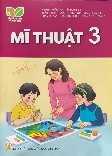 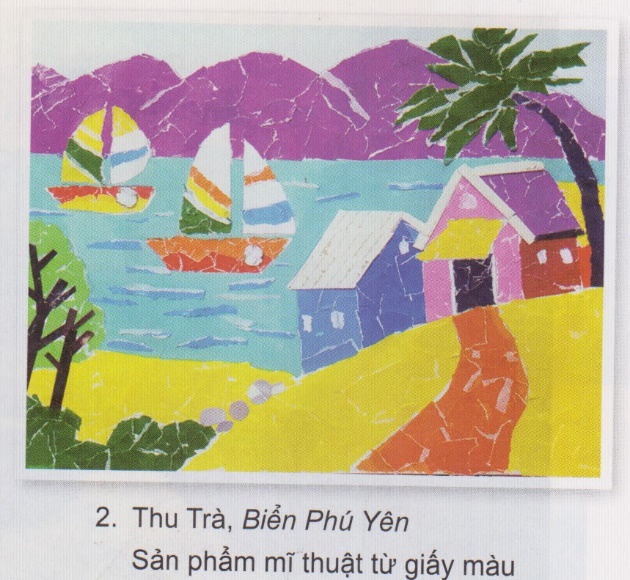 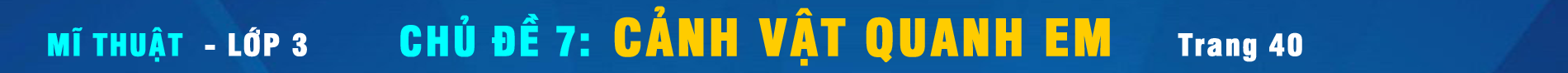 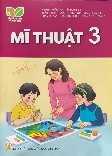 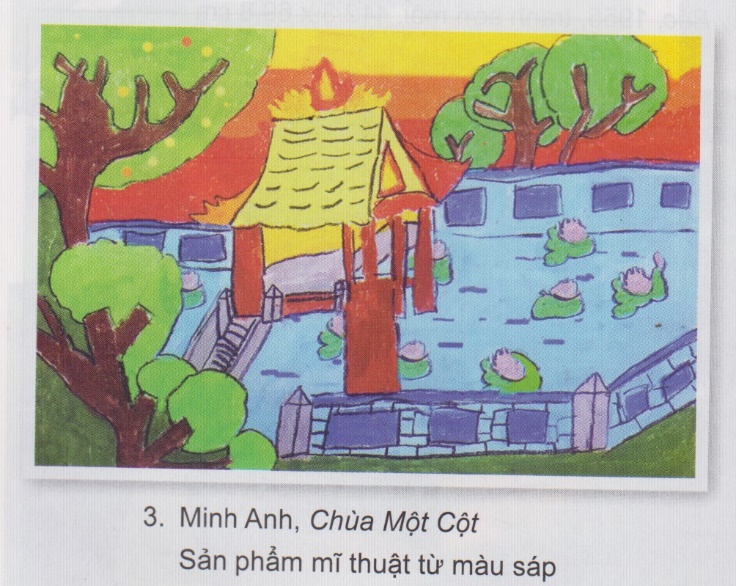 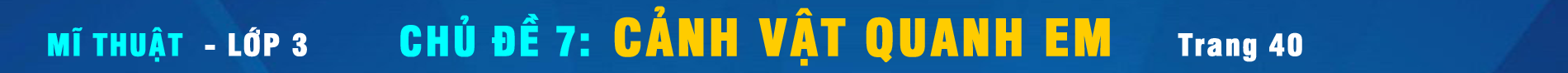 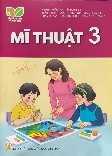 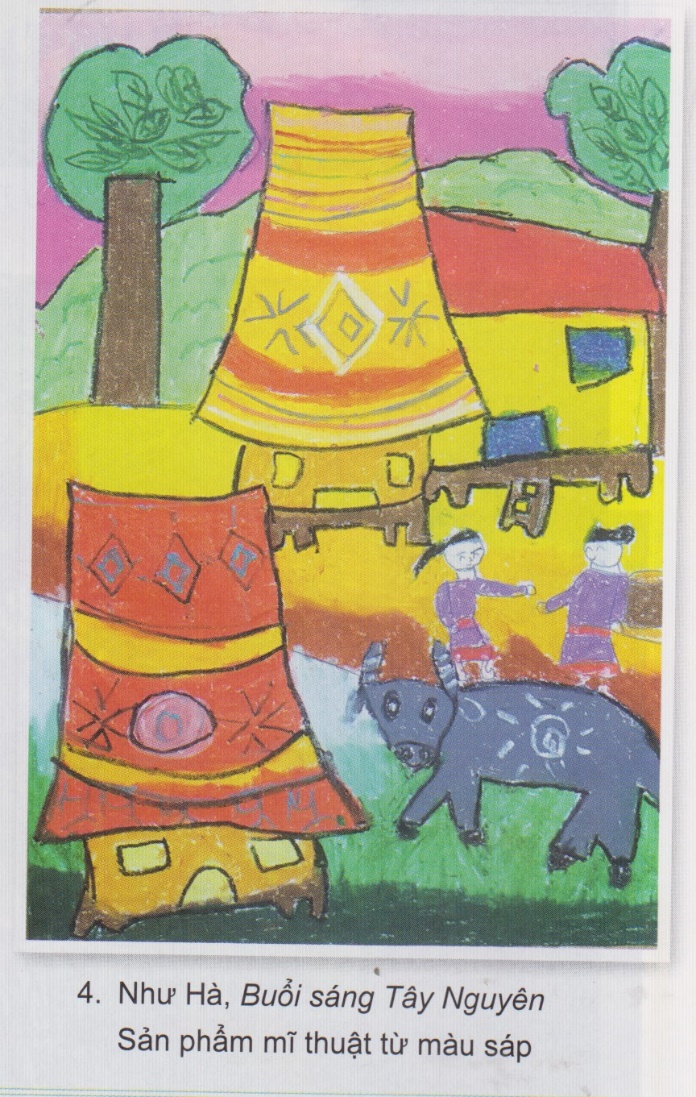 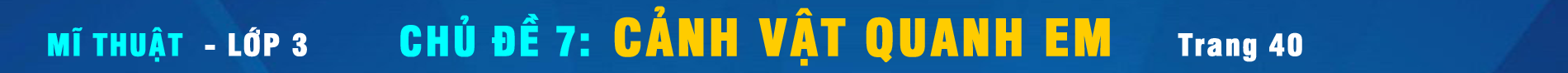 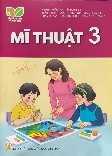 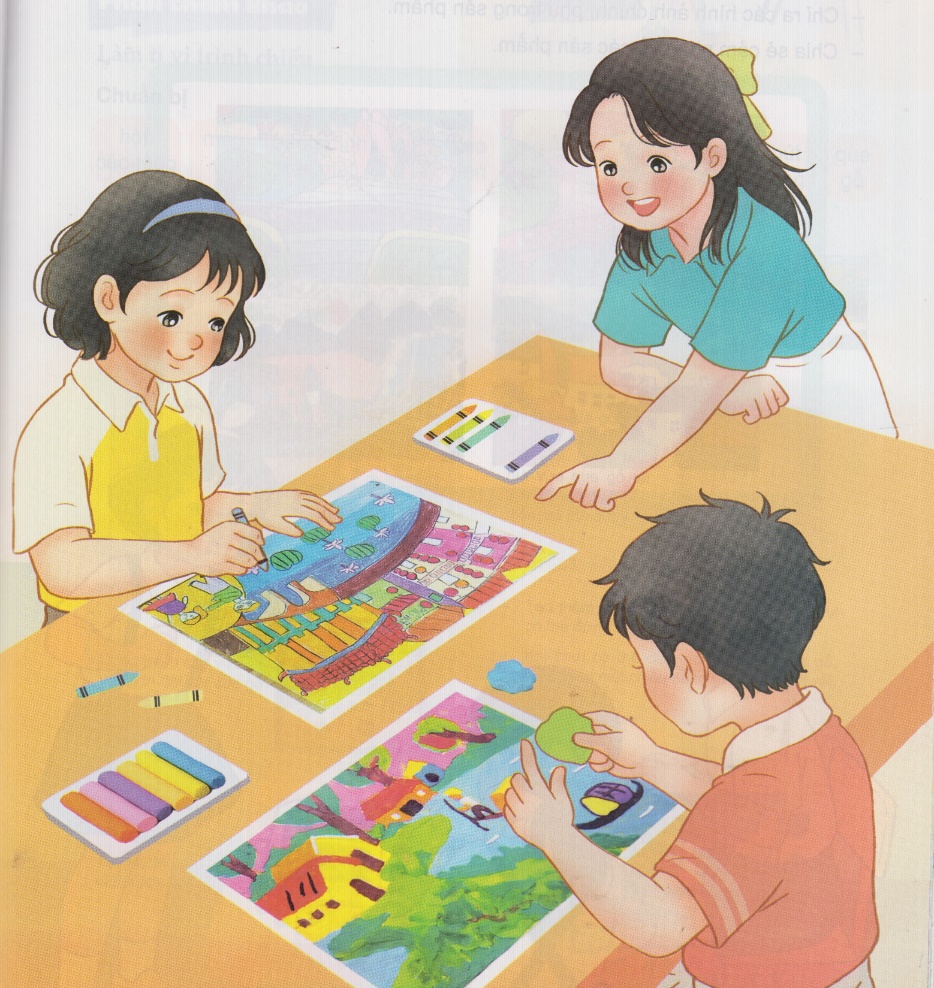 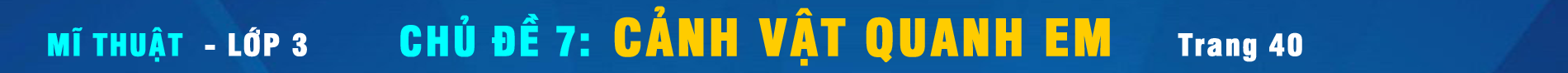 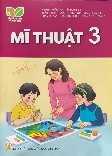 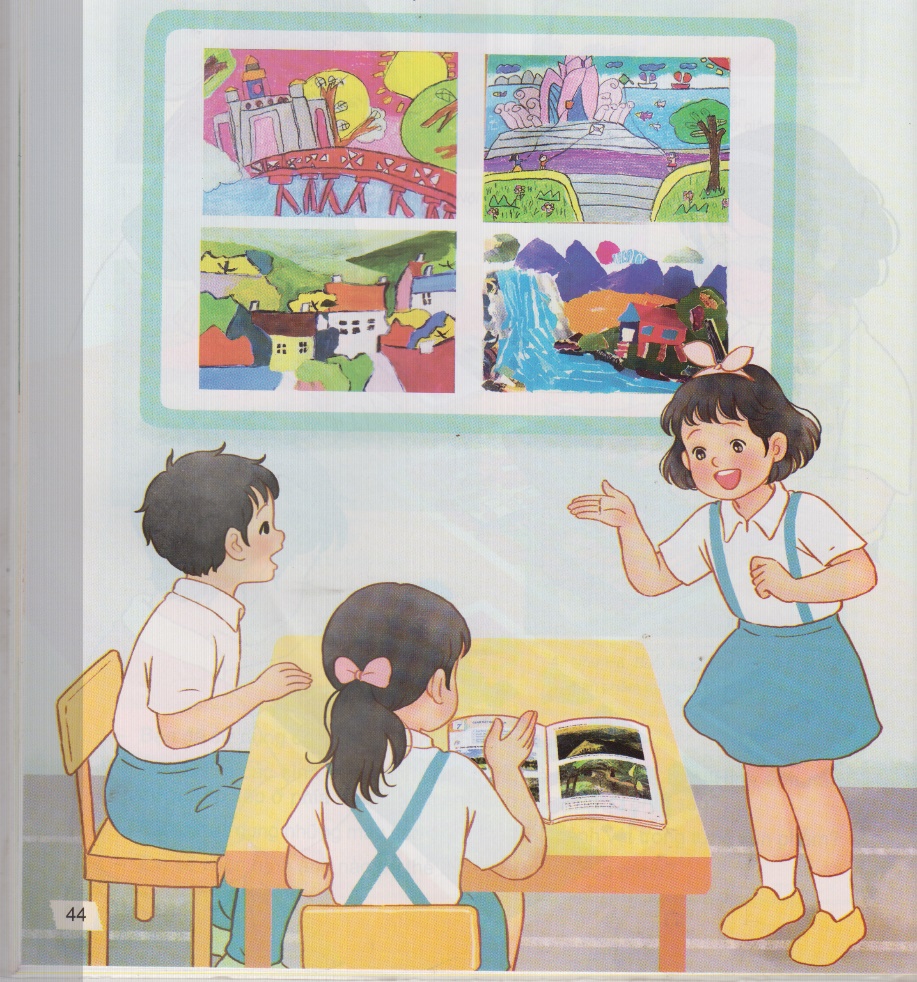 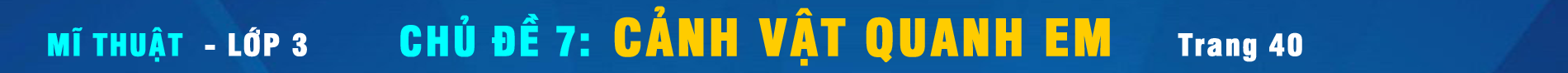 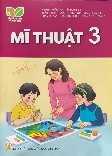 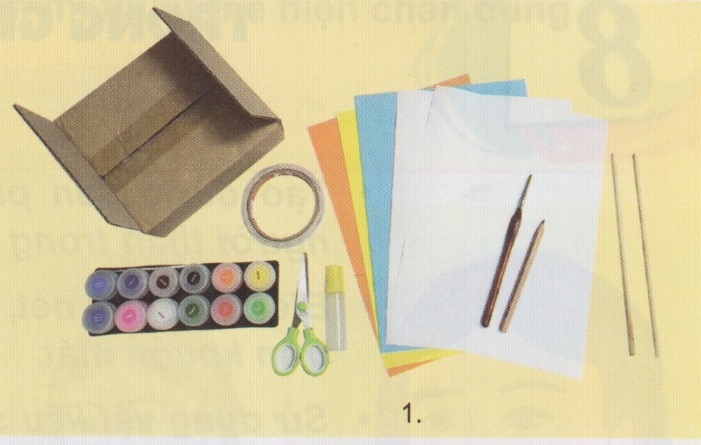 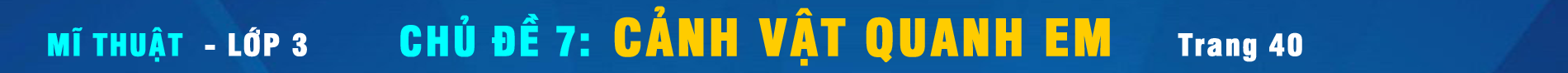 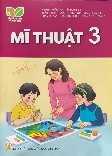 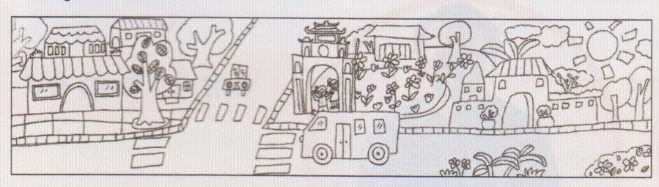 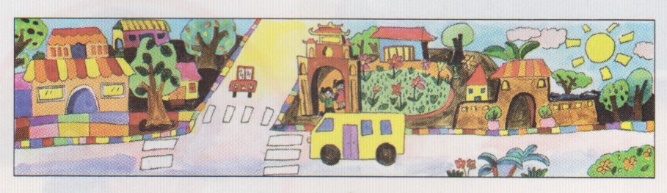 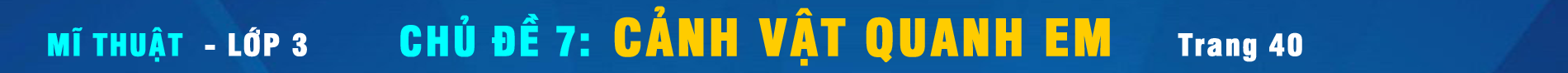 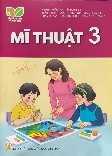 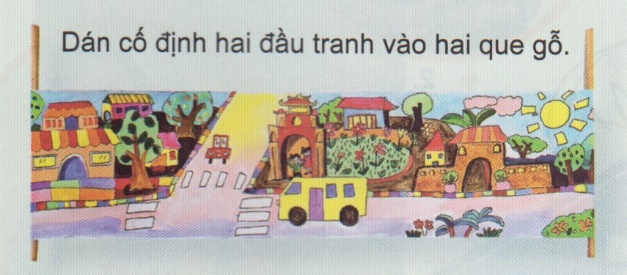 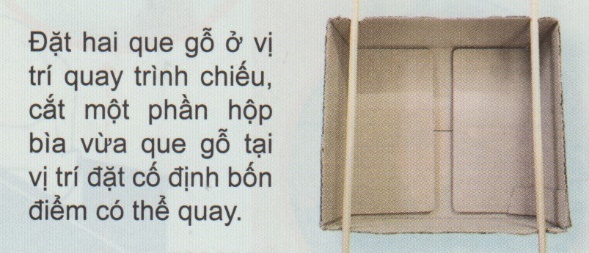 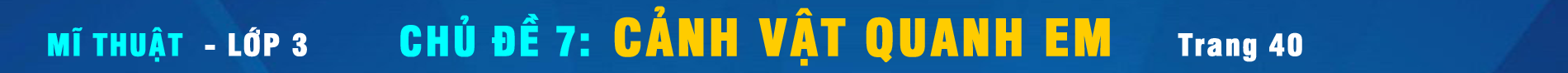 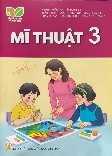 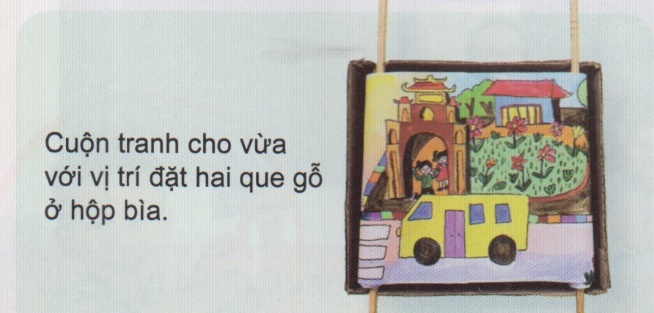 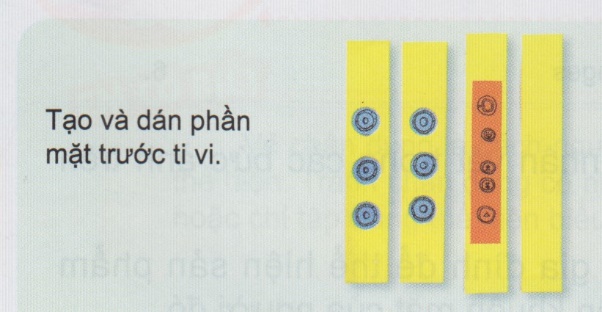 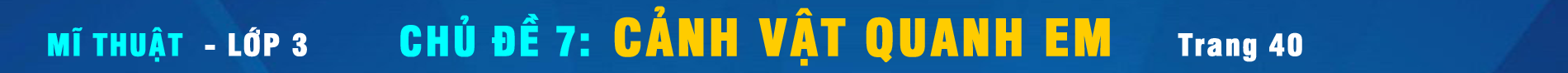 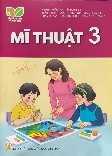 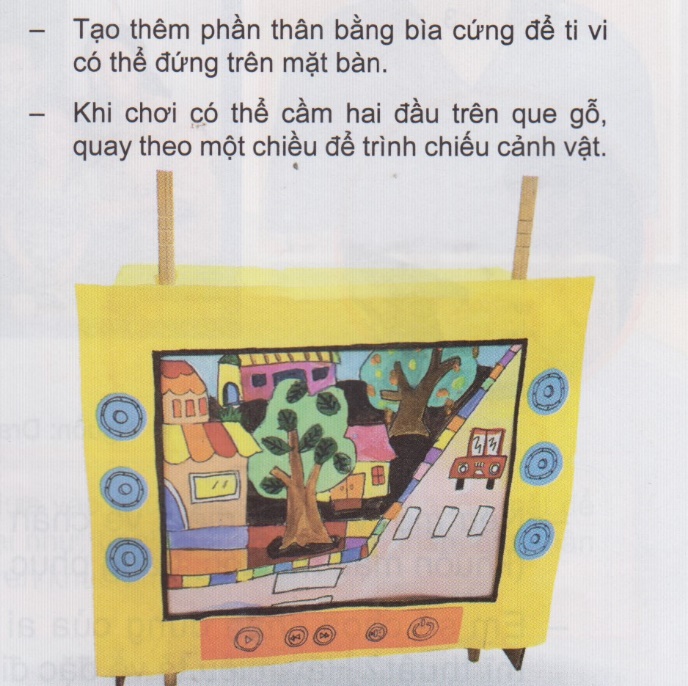 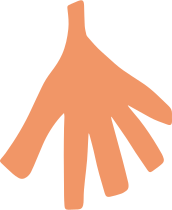 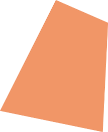 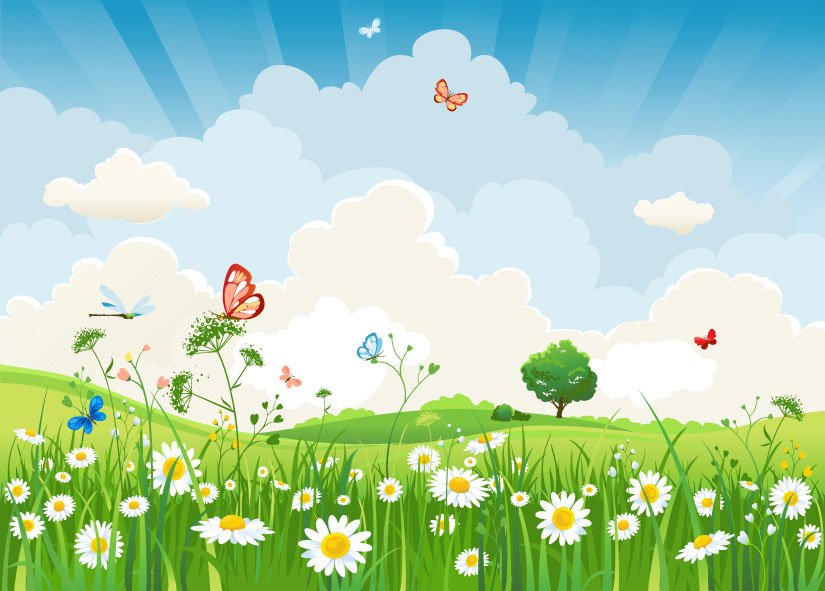 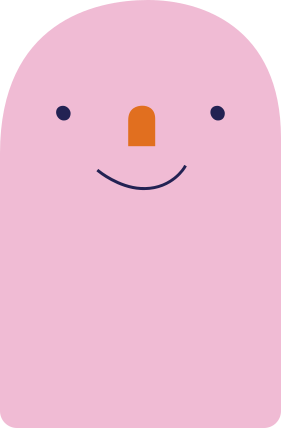 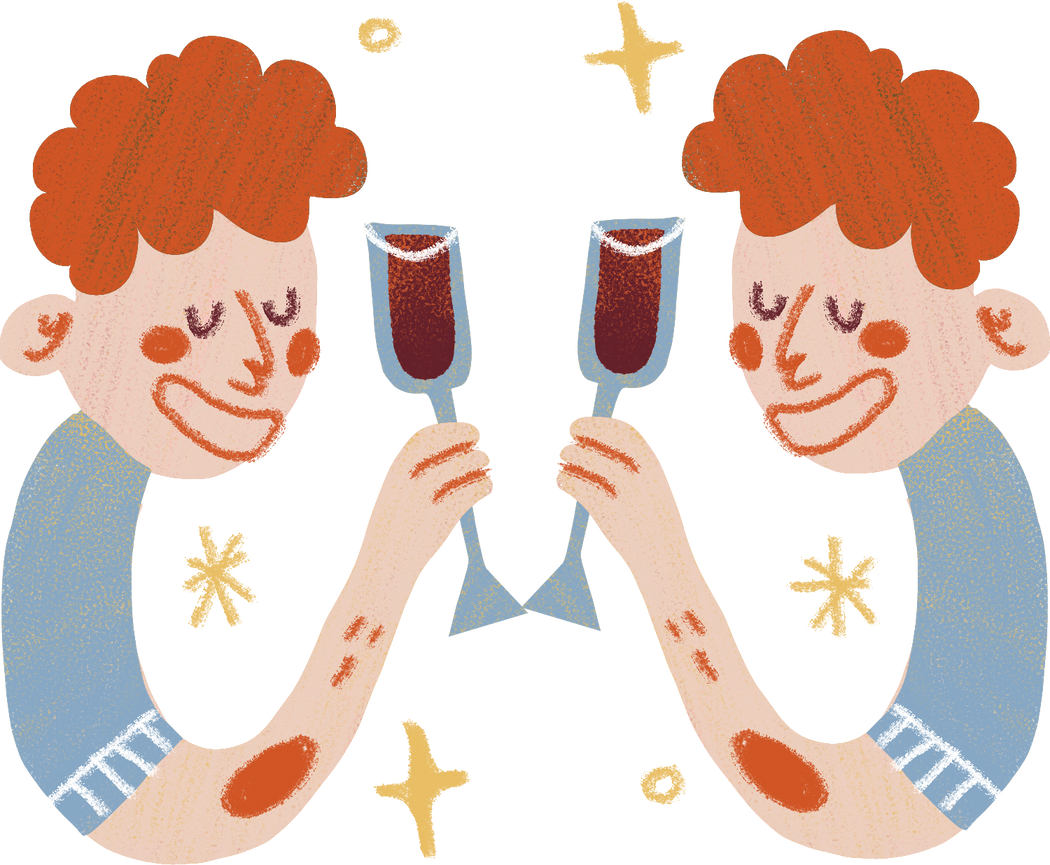 GIỜ HỌC ĐẾN ĐÂY LÀ HẾT.
KÍNH CHÚC CÁC THẦY CÔ GIÁO MẠNH KHỎE
CHÚC CÁC EM CHĂM NGOAN HỌC TỐT, HẸN GẶP LẠI CÁC EM GIỜ HỌC SAU
GIỜ HỌC ĐẾN ĐÂY LÀ HẾT.
CÔ CHÀO CÁC EM, HẸN GẶP LẠI CÁC EM GIỜ HỌC SAU
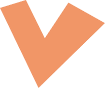 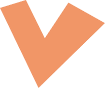